DTC Webinar
June 9, 2021

Welcome!  Thank you for joining us.  We will begin shortly.
[Speaker Notes: Dan]
Announcements & Reminders
New OSAS Portal site goes live June 19, 2021
[Speaker Notes: Dan]
Interim Assessments
I need help getting our district up to speed on the interim assessments. Do you have a recommended plan for doing so including PD?
Understanding a Balanced Assessment System
Oregon Interim Assessment Overview
3A Using Oregon’s ELA Interims During Instruction
3B Using Oregon’s Math Interims in the Context of Instruction
3C Using Science Interims During Instruction
4 Interim Assessment Administration Guidance and Support
5 Accessing Data from the Interim System
6 Tools for Teachers
[Speaker Notes: Dan/Tony/Andy
Our first recommendation would be to jump in and complete our Interim Assessment Training module, Module 8, which provides a comprehensive overview. In addition, the Assessment Team has developed a comprehensive training series to support the interim assessments in science, mathematics, and language arts, as well as Tools for Teachers resources in ELA and math, which we call the Interim Professional Development Materials. 

[Provide this link]
https://www.oregon.gov/ode/educator-resources/assessment/Pages/Interim_Assessments.aspx#b74eb265-d16d-41dd-a932-bfc054ab5dae 

The multi-part series includes an informational flyer, an overview of all sessions (1-6) and the following Sessions, which are listed on the slide. Each session includes a facilitation guide, which has the slide narratives and animations, as well as resources that support the content on each slide, the PPT slide deck, and a voice-over audio version of each PPT, as well:
Understanding a Balanced Assessment System
Oregon Interim Assessment Overview
3A Using Oregon’s ELA Interims During Instruction
3B Using Oregon’s Math Interims in the Context of Instruction
3C Using Science Interims During Instruction
4 Interim Assessment Administration Guidance and Support
5 Accessing Data from the Interim System
6 Tools for Teachers
You can always contact our Education Specialists for additional support, as well. Noelle Gorbett is the contact for science, Andrew Byerley for math, and Tony Bertrand for language arts.]
Student Test Scores
I have parents who want scores for their students who tested this year, is that something we can provide them? If not, what is the alternative?
My district was wondering if there was going to be a more detailed student report to share with parents, similar to what we've had before, at a later date. There didn't seem to be a lot of information on this year's report.  Will this be indicative of the new reporting system that we will be going to next year?
[Speaker Notes: Dan
It is important to note, first that this question is addressed in the Q/A section on the Assessment Team Communication webpage (see questions 17 & 18)

[Post this link] https://www.oregon.gov/ode/educator-resources/assessment/Pages/Communication.aspx

It is always helpful to reiterate when there is confusion and I want to clear up some confusion in the messaging that should hopefully address this question. There are three different ways that districts can access student test scores in our system. We have unofficial individual student reports, which are typically made available within two weeks after test administration, that are provided in our online reporting system. We also have official individual student reports, which are finalized in late August and shared with districts. We also have a database that holds student scaled scores that is available as soon as scoring is completed. The ODE did not make the unofficial individual student reports available to districts this year, as we wanted to be able to study results and communicate important guardrails regarding appropriate and inappropriate uses of those data, prior to any dissemination. Your district has immediate access to student scaled scores this year. You will also have access to the official individual student score reports in late August, as you always do. Those are the reports that are typically shared with parents based on district-determined reporting processes.]
2021-22 Blueprints
Have the 2021-22 blueprints for ELA and Math been created? Just wondering if the performance tasks are coming back and what the estimated test times will be for 2021-22.
When will the summative blueprints for 2021-22 be available?
[Speaker Notes: Dan
We are finalizing our test blueprints for ELA and mathematics for 2021-22 right now. We do not expect any changes to science. I can share that the summative ELA and mathematics general assessments will include the performance task at all grades for this coming year. We are developing test blueprints that incorporate the most efficient and effective version of our CAT that we can define. PTs are a critical component of our system and signal that deep learning and student production of writing and thinking is critical in the pursuit of all postsecondary goals. It is also not possible to measure our standards in writing or mathematics reasoning without performance tasks. The US Department of Education made a unique allowance for this year in the throes of the pandemic that allowed us to remove the PT, but that allowance does not extend to future years.]
Nationally-Normed College Entrance Practice Examination
Could you provide a status update on the 10th grade assessment RFP?
[Speaker Notes: Dan
ODE is finalizing the Request for Proposals that will be used to meet our statutory obligation to make a nationally-normed college entrance practice examination available for sophomores who would like to pursue this option. We expect to conduct the process this summer and have a vendor in place by next year. We provide information as it is available on a webpage dedicated to this topic, so you should not need to search too broadly to find answers. 

[Post this link] https://www.oregon.gov/ode/educator-resources/assessment/Pages/Nationally_Normed_College_Entrance_Practice_Test.aspx]
Questions, cont.
When will the 30-day opt out notice be available? Is this dependent on SB 602?
Will SB 602 allow parent to opt out of OSAS Science and ELPA using the same form as for ELA and Math?
SB 744 Update (Essential Skills suspension)
[Speaker Notes: Dan
Senate Bill 602 removes the sunset for the parent opt-out statute. It merely maintains current practices. It does not require that science and ELPA use the same form, no. The current version of the bill can be found on the Oregon Legislature’s website.

[Provide this link] https://olis.oregonlegislature.gov/liz/2021R1/Downloads/MeasureDocument/SB602/Enrolled 

The State Board has already suspended the Assessment of Essential Skills requirements for students who graduate in the 2021-22 school year. Senate Bill 744 extends that suspension for the subsequent two years and requires that ODE conduct a workgroup to study all graduation requirements and make recommendations to a legislative subcommittee regarding the determinations of the workgroup not later than September 1, 2022. A current version of the bill can be found on the Oregon Legislature’s website:

[Provide this link] https://olis.oregonlegislature.gov/liz/2021R1/Downloads/MeasureDocument/SB744/B-Engrossed]
Questions
Kindergarten Assessment 2022-23 decisions timeline
When will 2021-2022 training modules be available?
What are the expectations for School District Validations for Summer 2021 in Achievement Data Insight (ADI) and Student Centered Staging for districts that did not participate in state testing?
[Speaker Notes: Dan
We are developing a community and education partner engagement process for the KA at present. We recently hired a new K-2 Balanced Assessment Specialist, Sody Fearn, who will begin working with us on June 21, 2021 and help coordinate this effort. We expect the engagement process to take 6-8 months, but we will not rush the process. We need to make sure that we allow the work to proceed on its own pace. The interim assessment system opens on August 17 this year, so Module 8 training materials will be made available by August 2, 2021 and will be posted to the Assessment Team’s Training Materials webpage. The remaining training modules for next year will be available on the same timelines as they have historically, in early October. We are aiming for a Friday, October 1 publication of revised training materials and the TAM this fall.]
Question & Answer
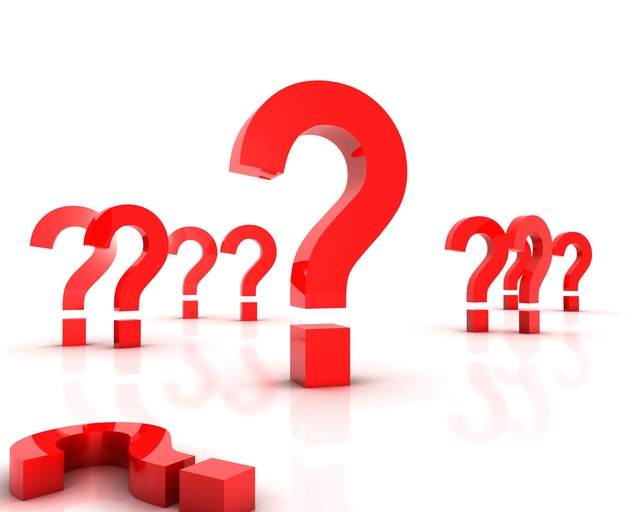 Thoughts? 
Feelings? 
Concerns? 
Wonderings?
[Speaker Notes: Dan]
Next Steps & Adjourn
A Q/A document will be posted to the Test Administration Resources page. 
Please contact Dan Farley at dan.farley@state.or.us if you have any subsequent questions or concerns.

Thank you!